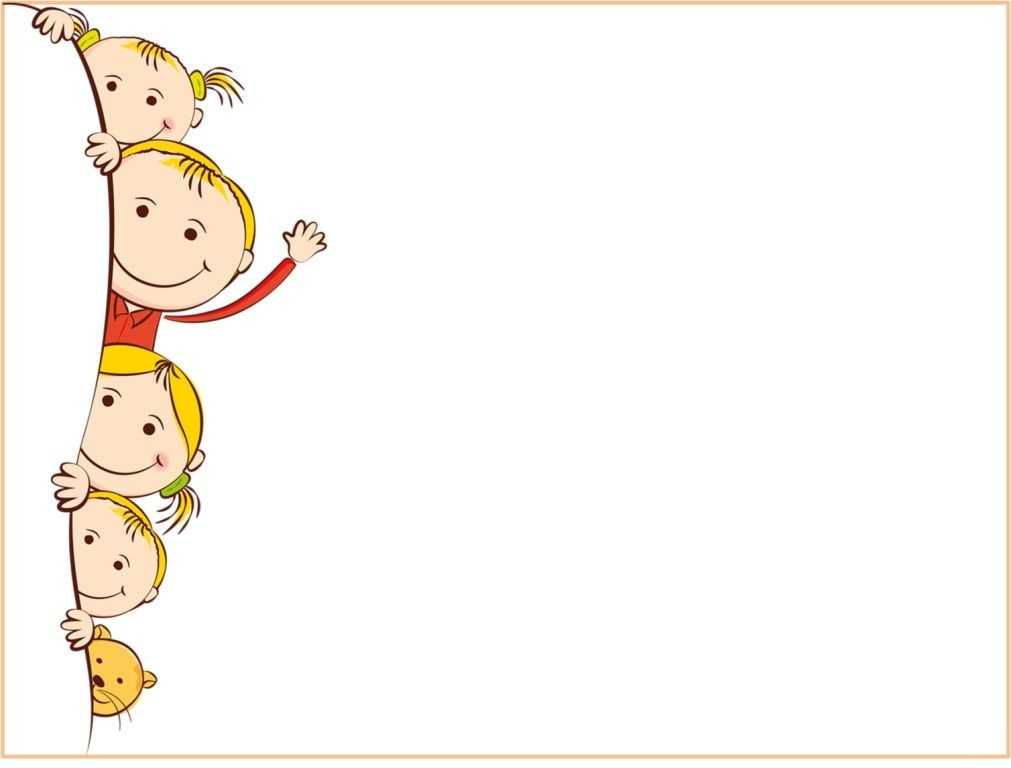 Консультация «Создание детям возможности выбора занятий по своим интересам, проявления самостоятельности и инициативы»

Составила- Кундаревич Т.В.
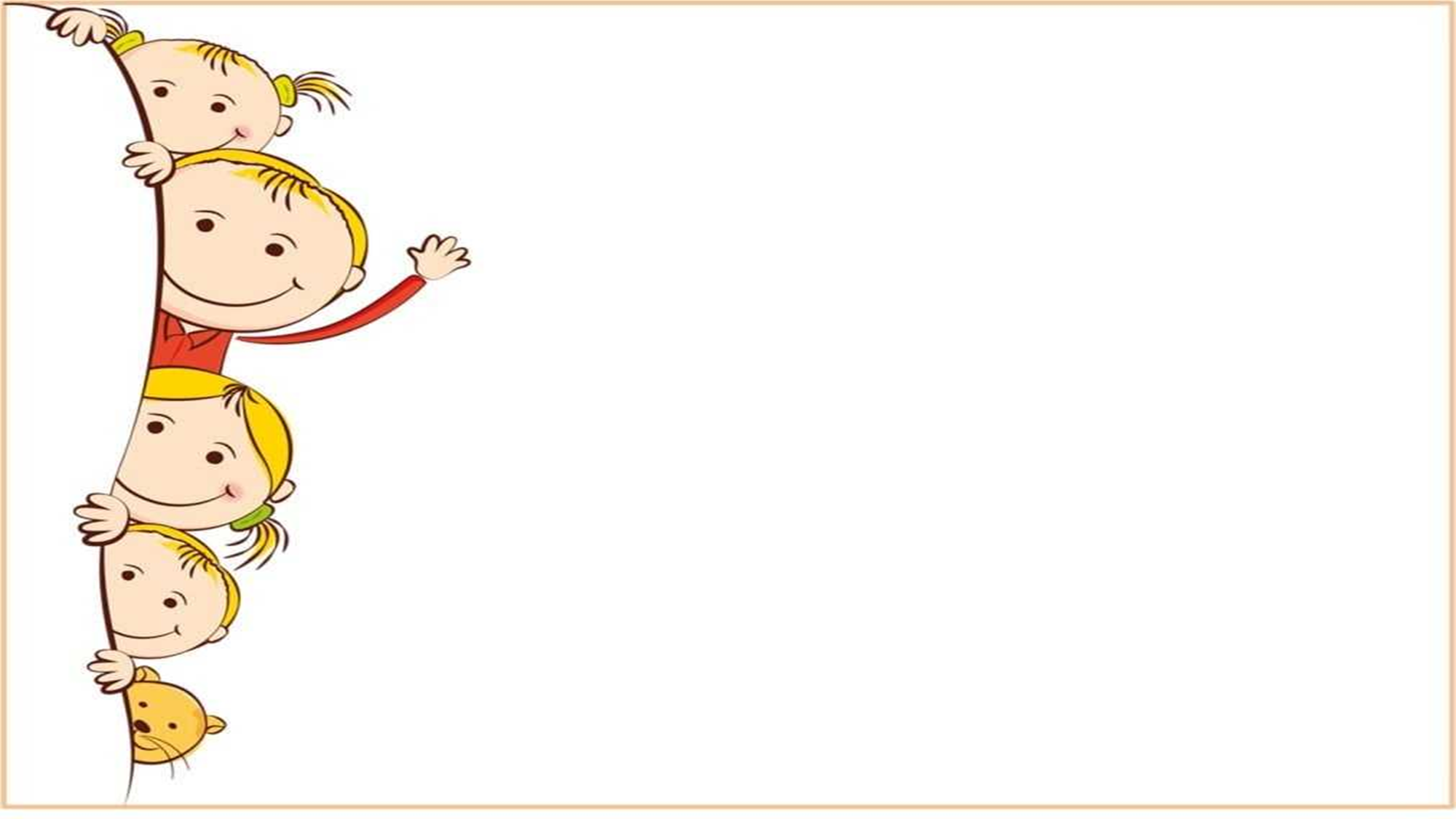 Инициатива - (от.франц. initiative, от лат. initium — начало), почин, внутреннее побуждение к новым формам деятельности, руководящая роль в каком-либо действии. В педагогическом словаре отмечается, что понятие «инициатива» можно определить как почин, «первый шаг». Дошкольник – это, прежде всего, деятель, стремящийся самостоятельно познавать и преобразовывать мир за счет возникающих разнообразных инициатив в решении доступных задач.
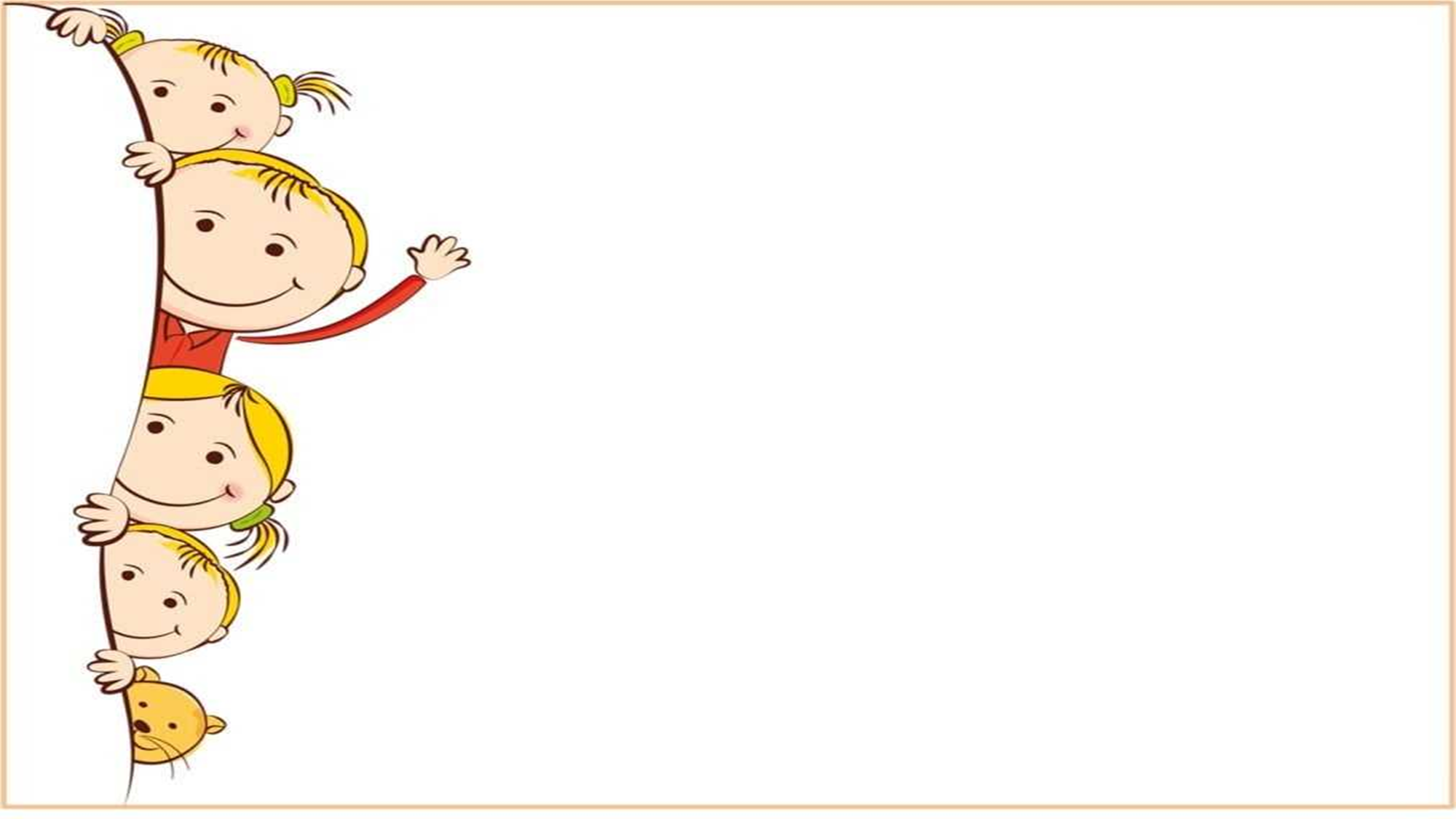 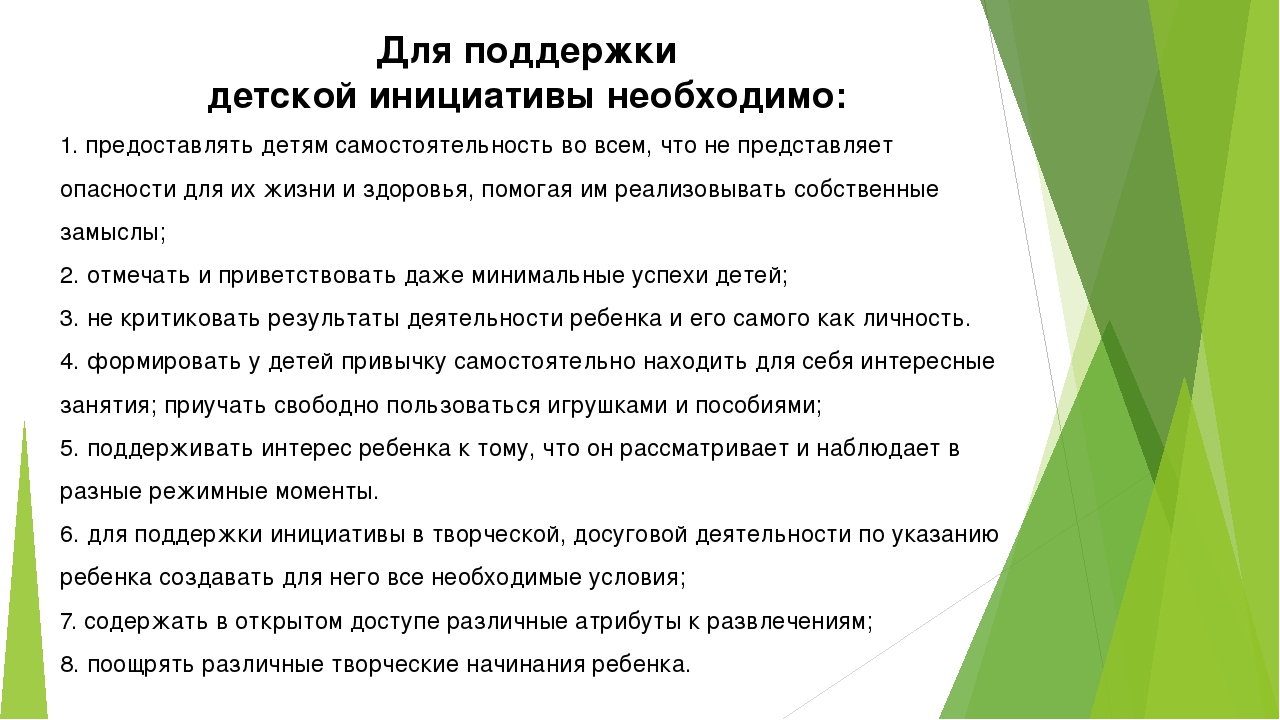 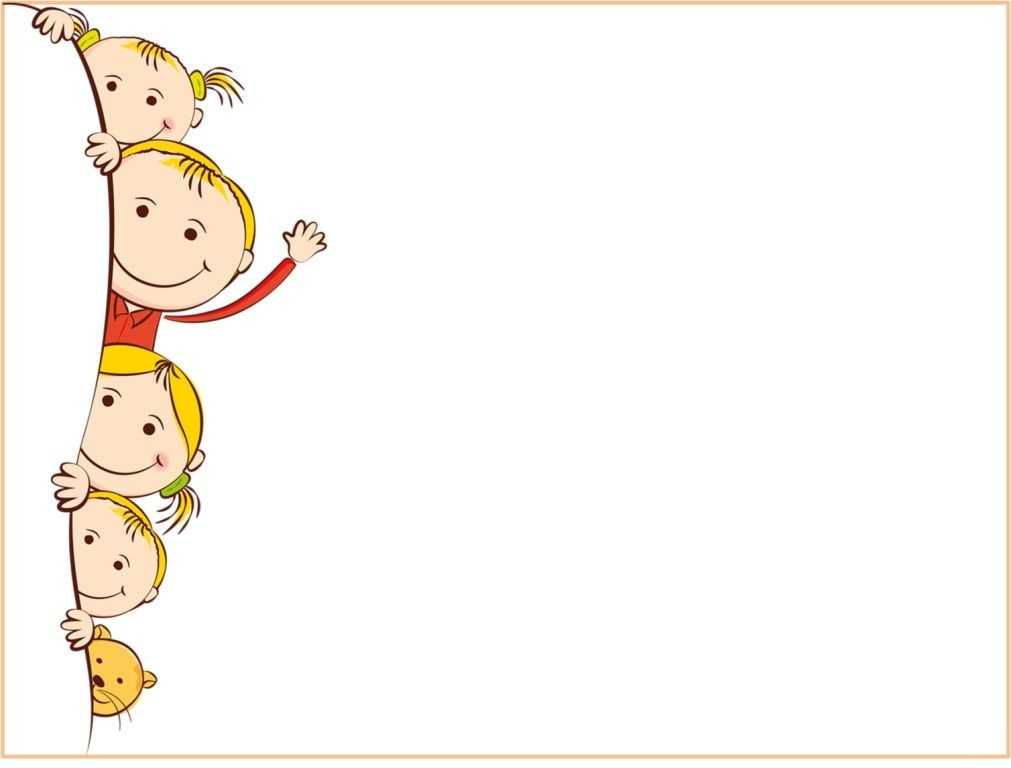 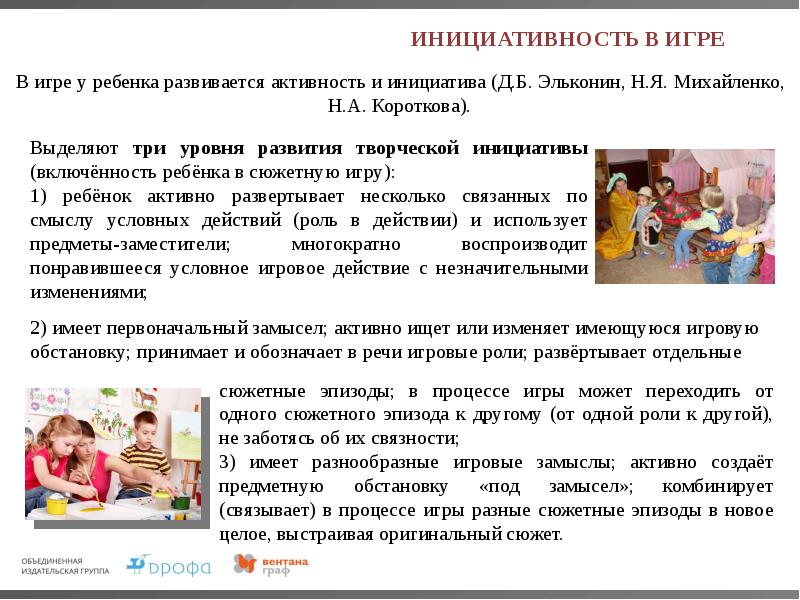 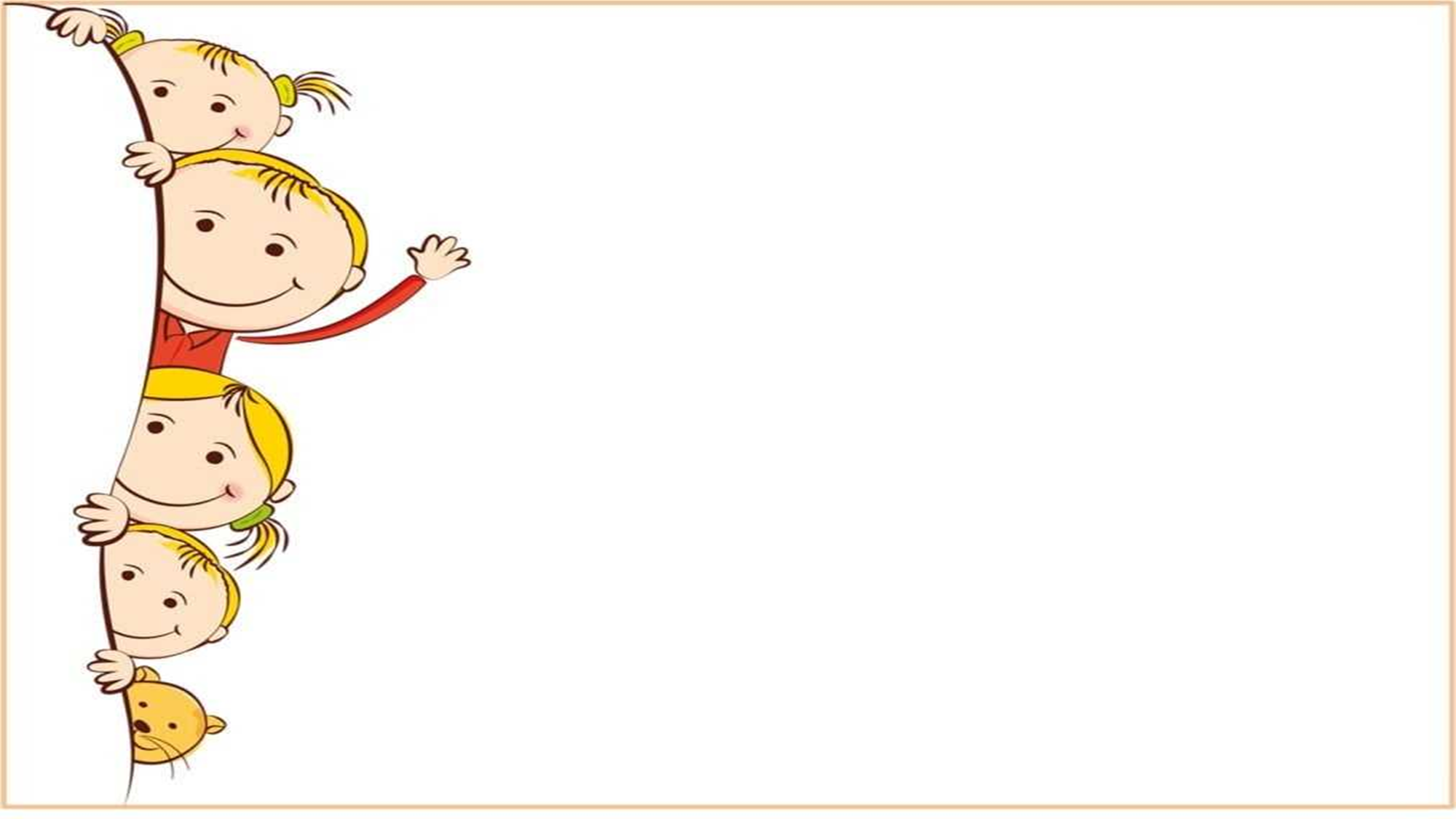 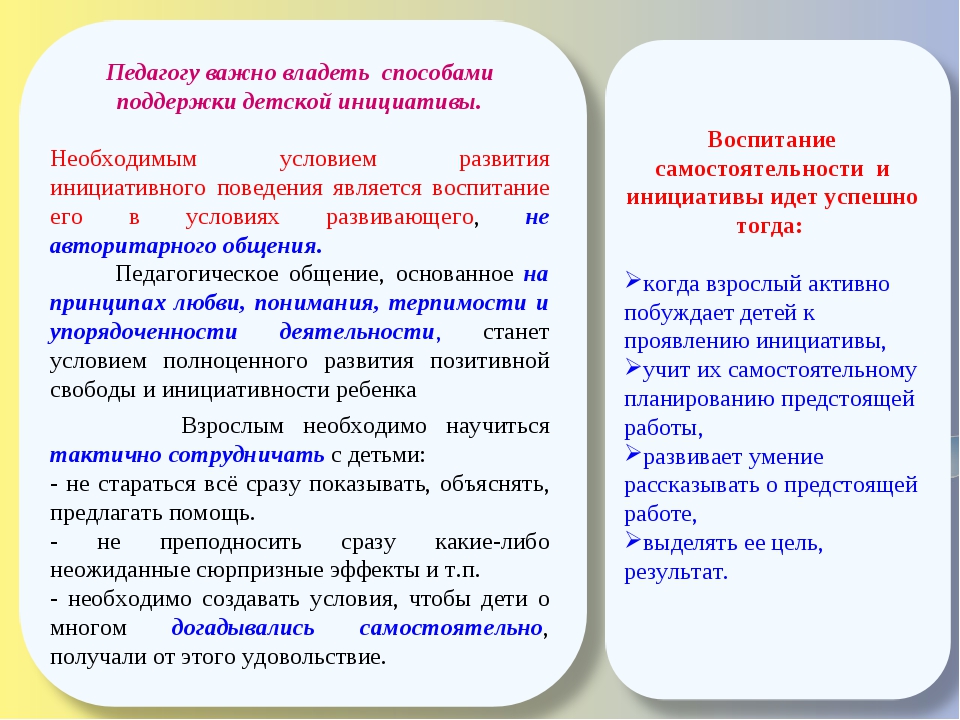 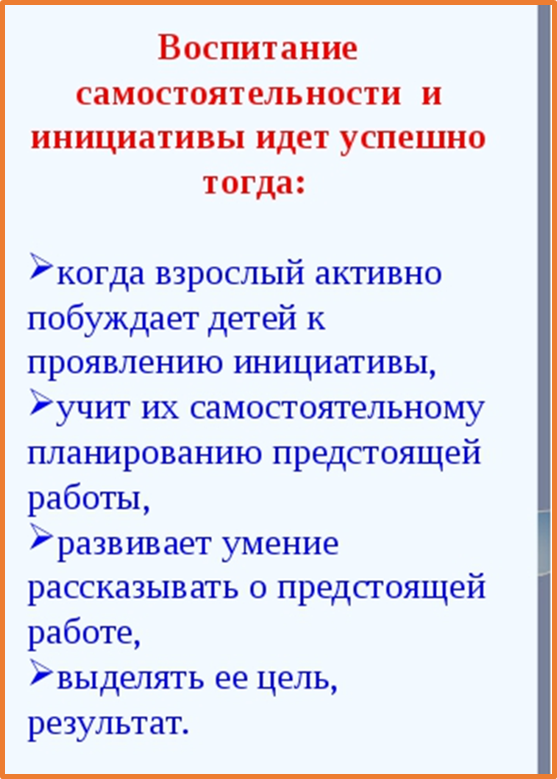 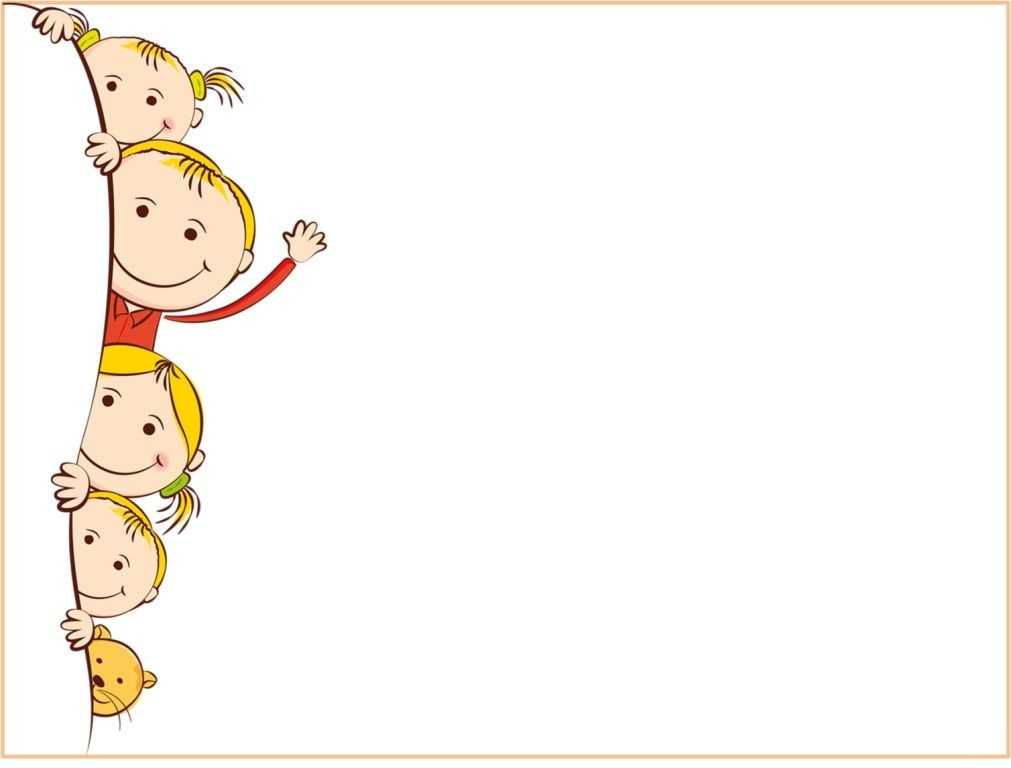 Спасибо за внимание!!!!